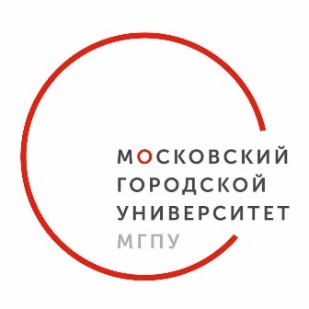 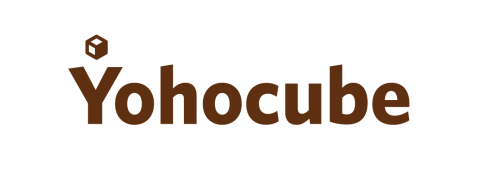 ДЕПАРТАМЕНТ ОБРАЗОВАНИЯ ГОРОДА МОСКВЫ Государственное автономное образовательное учреждение высшего образования города Москвы “Московский городской педагогический университет” 

Программа повышения квалификации
STEAM практика применения конструктора "Йохокуб" 
в дошкольном образовании 
Тема проекта «Спасская Йохобашня»
Выполнили: Дубровина О.В. 
ГБОУ Курчатовская школа 
Город Москва
Москва 2022
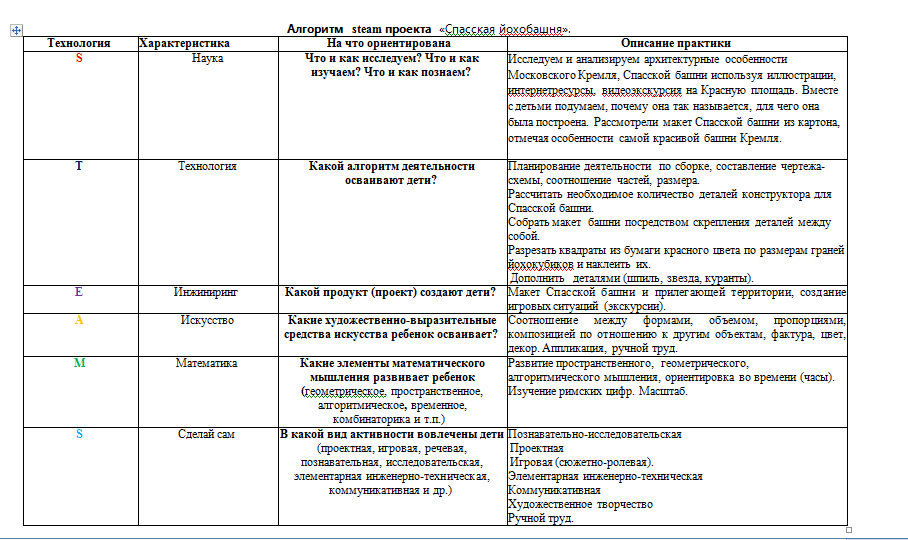 Цель проекта:Создать игровой макет  архитектурного объекта  Спасской  башни. Формирование патриотических чувств у детей, любви к родному городу и стране. Развивать логическое мышление ,память ,конструкторские способности.
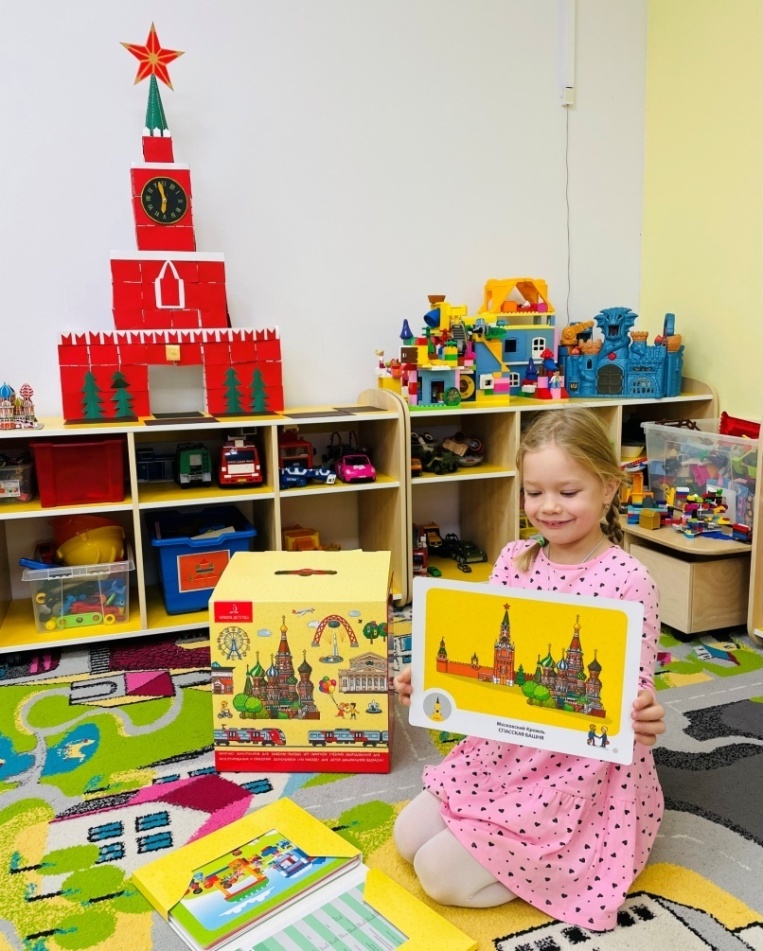 Подготовительный этап :
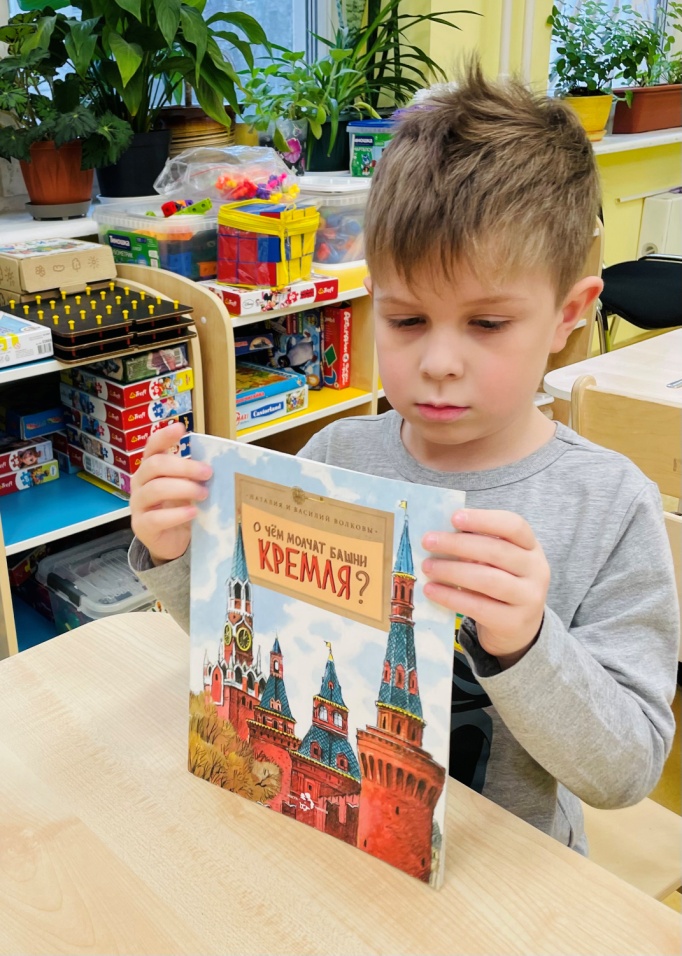 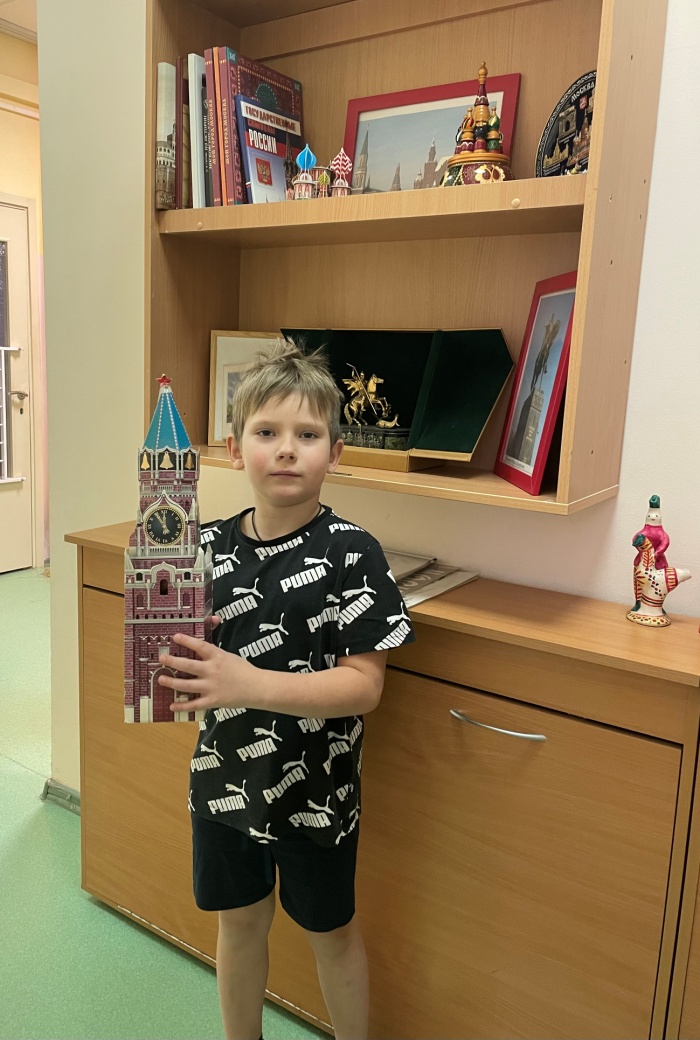 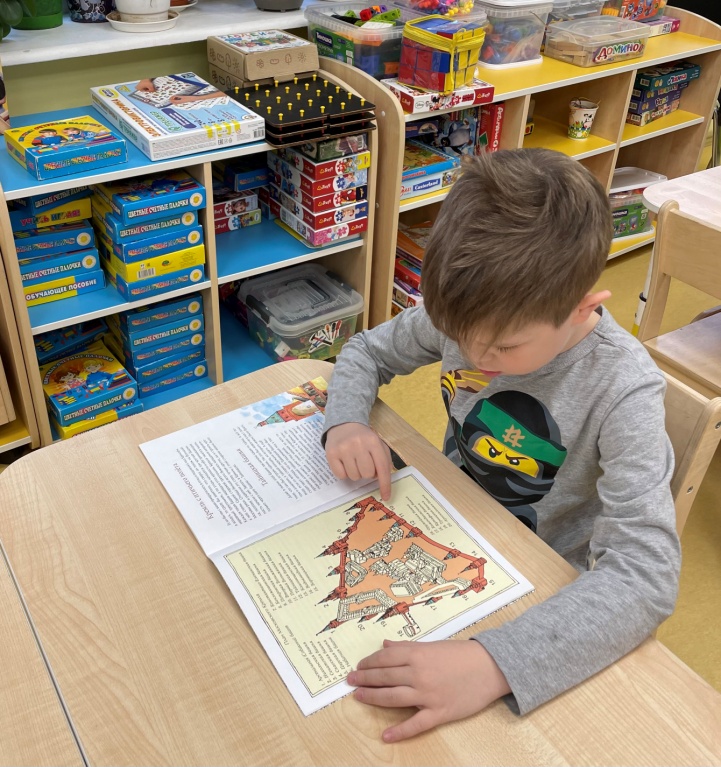 Основной этап (технологический) : «Наше конструкторское бюро»
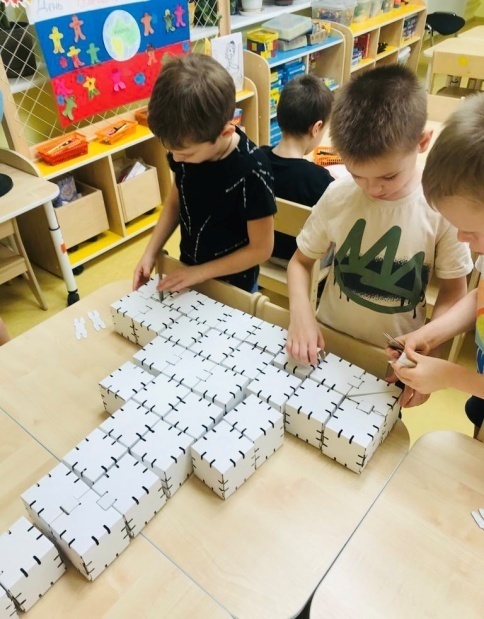 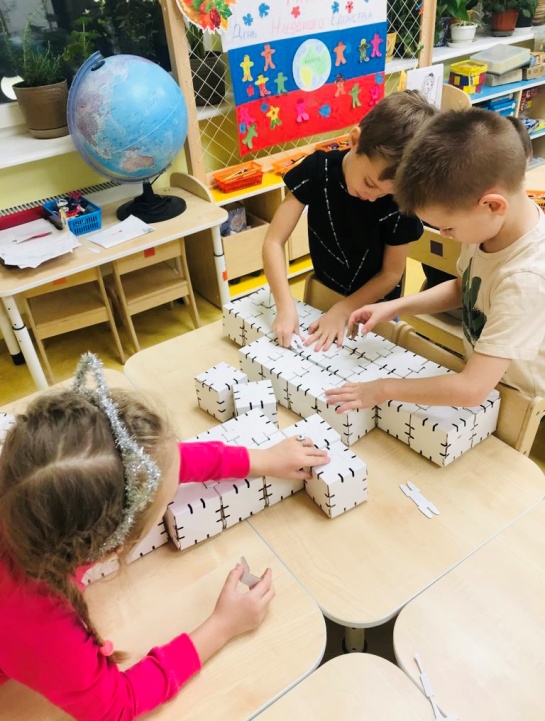 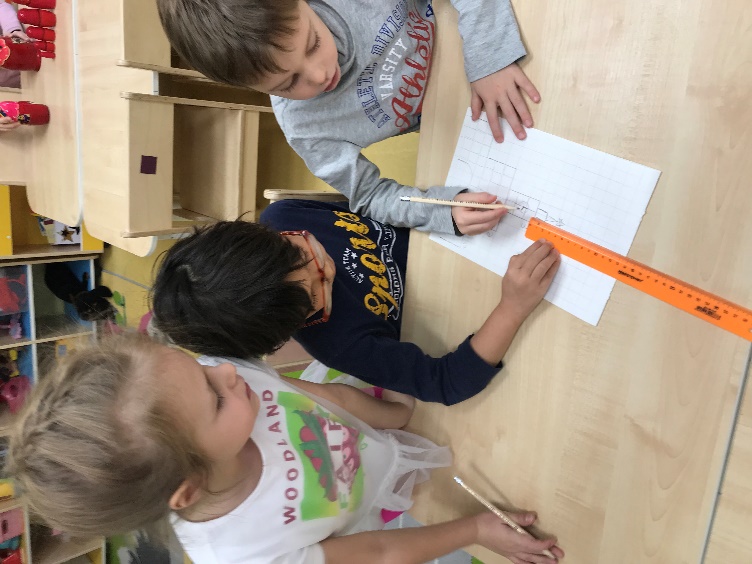 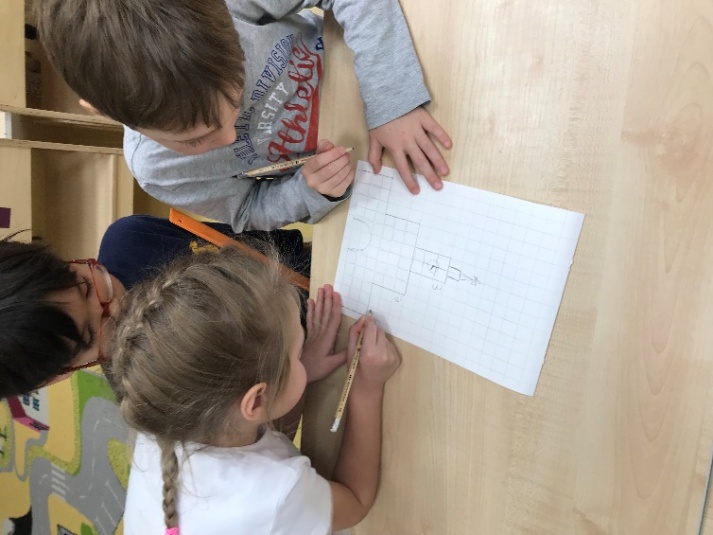 «Строительная площадка и дизайнерские работы»
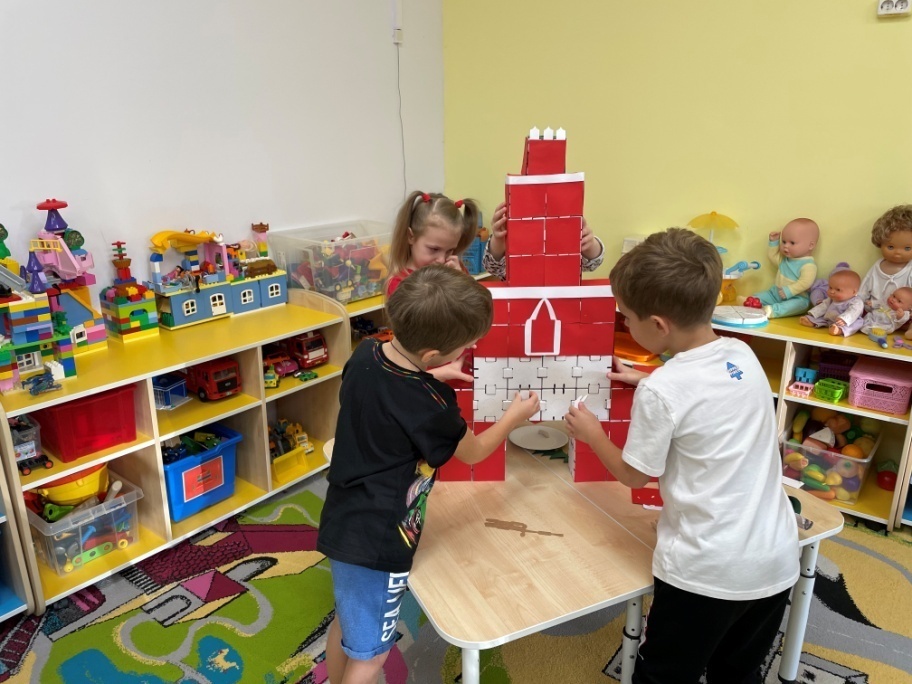 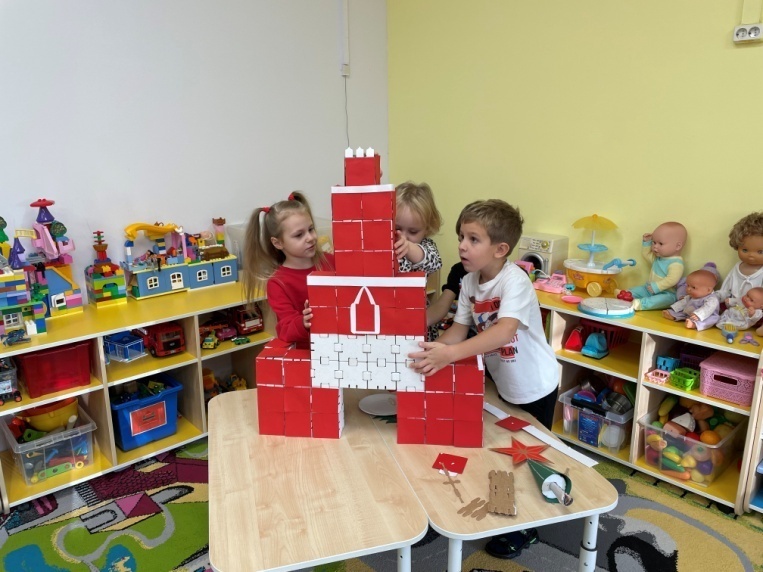 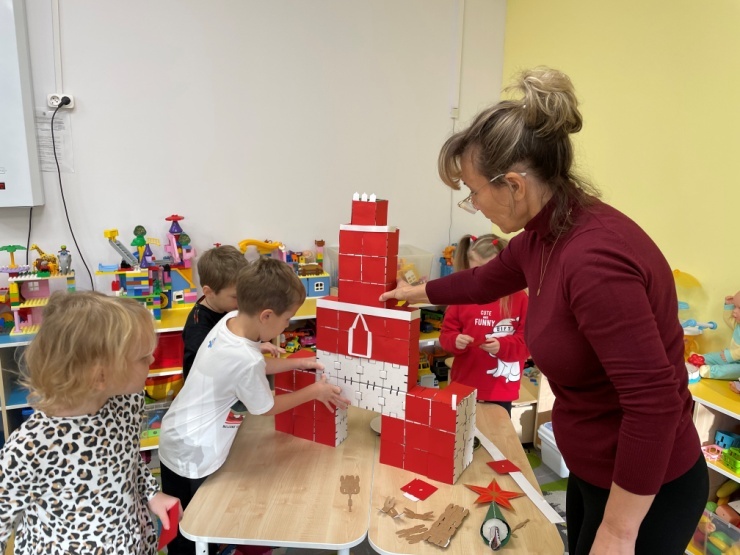 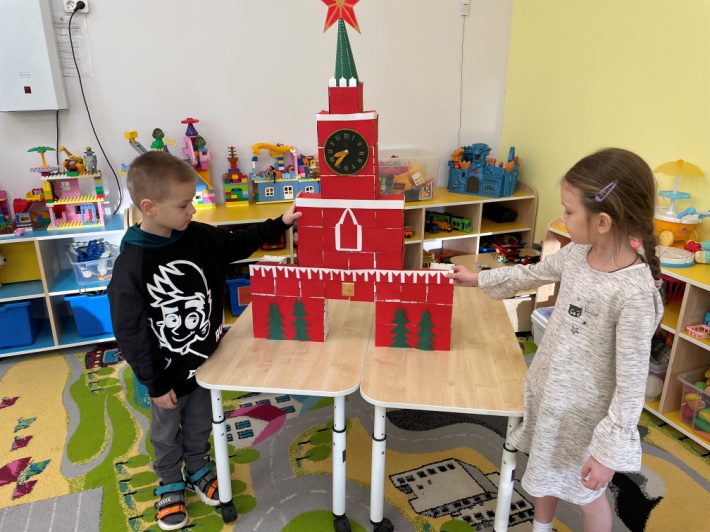 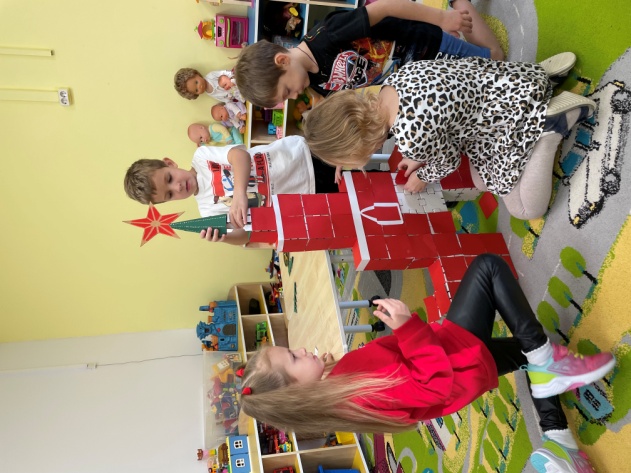 Игра продолжается………
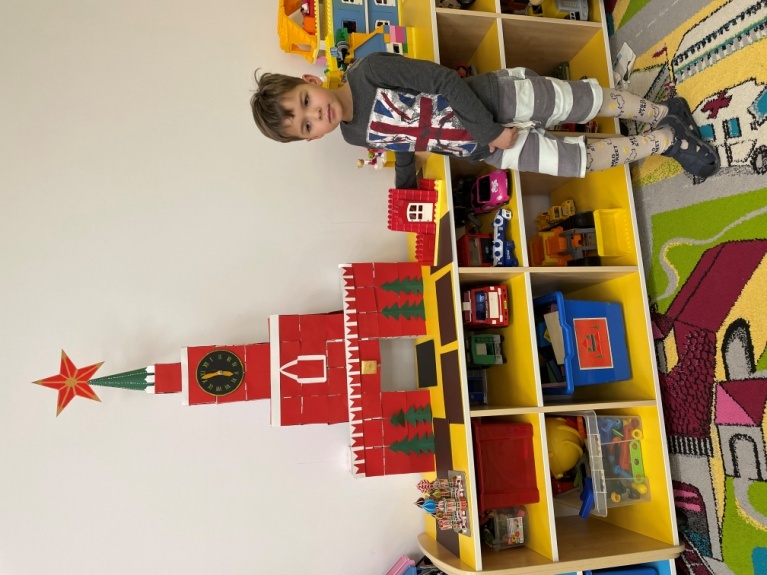 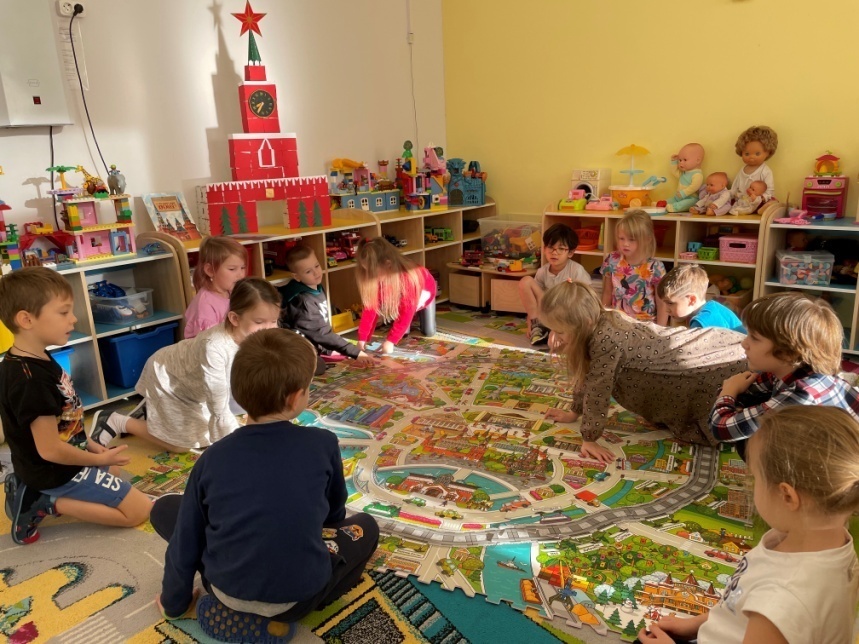 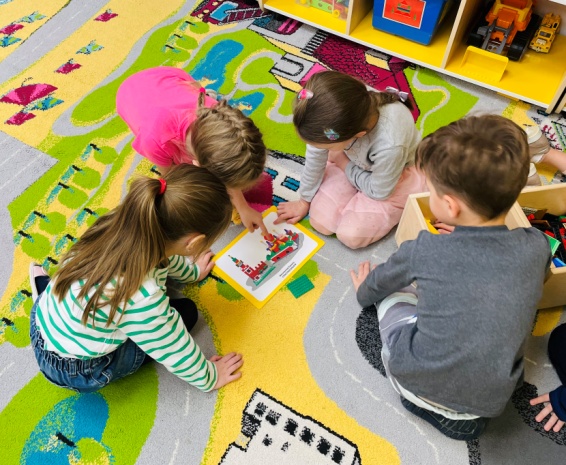 Наша Спасская Йохобашня  готова!          Приглашаем всех на экскурсию !